Alterations of Chromosome Number and Structure
© 2015 Pearson Education, Inc.
Figure 8.UN03
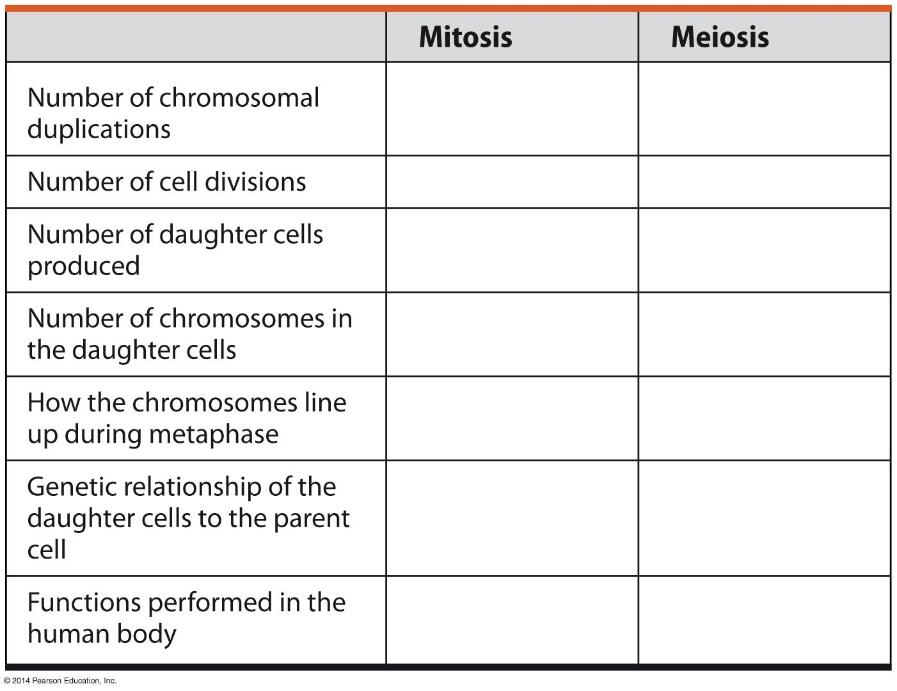 [Speaker Notes: Figure 8.UN03 Connecting the concepts, question 1]
8.18 Accidents during meiosis can alter chromosome number
Nondisjunction is the failure of chromosomes or chromatids to separate normally during meiosis.

meiosis I, if both members of a homologous pair go to one pole

meiosis II, if both sister chromatids go to one pole

Fertilization after nondisjunction yields zygotes with altered numbers of chromosomes.
© 2015 Pearson Education, Inc.
[Speaker Notes: Student Misconceptions and Concerns
• Before addressing karyotyping and nondisjunction events, consider reviewing the general structure and terminology associated with replicated chromosomes and the arrangement of chromosomes during metaphase of mitosis, meiosis I, and meiosis II. Figures 8.3B and 8.14 will be particularly helpful. A firm foundation in chromosome basics is necessary to understand the irregularities discussed in Modules 8.19–8.23.
Teaching Tips
• Students might be confused by the term nondisjunction. But simply put, it is an error in the sorting of chromosomes during mitosis or meiosis.
• The Human Genome website is a tremendous asset for nearly every discussion related to human genetics. It can be accessed at www.genomics.energy.gov.]
Figure 8.18-1-1
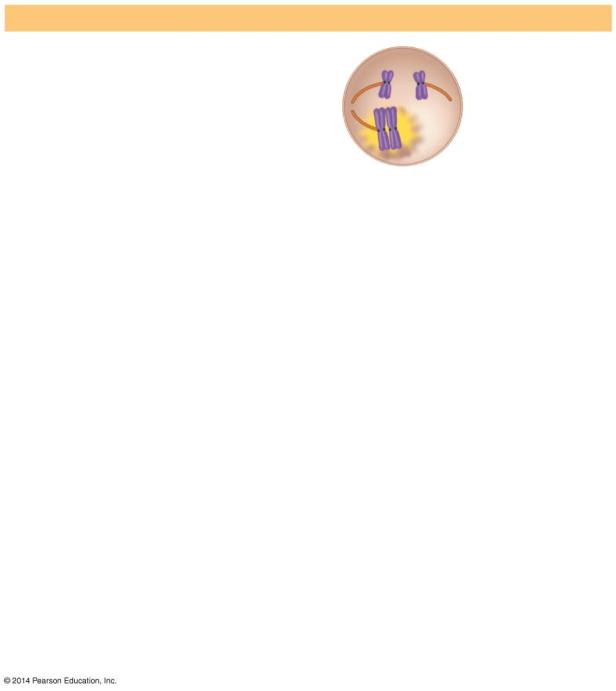 Meiosis I
Nondisjunction
[Speaker Notes: Figure 8.18-1-1 Nondisjunction in meiosis I (part 1, step 1)]
Figure 8.18-1-2
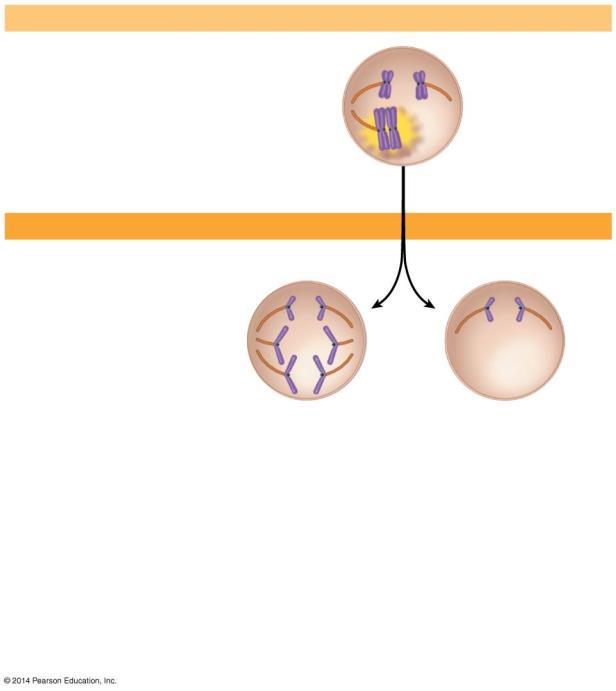 Meiosis I
Nondisjunction
Meiosis II
Normalmeiosis II
[Speaker Notes: Figure 8.18-1-2 Nondisjunction in meiosis I (part 1, step 2)]
Figure 8.18-1-3
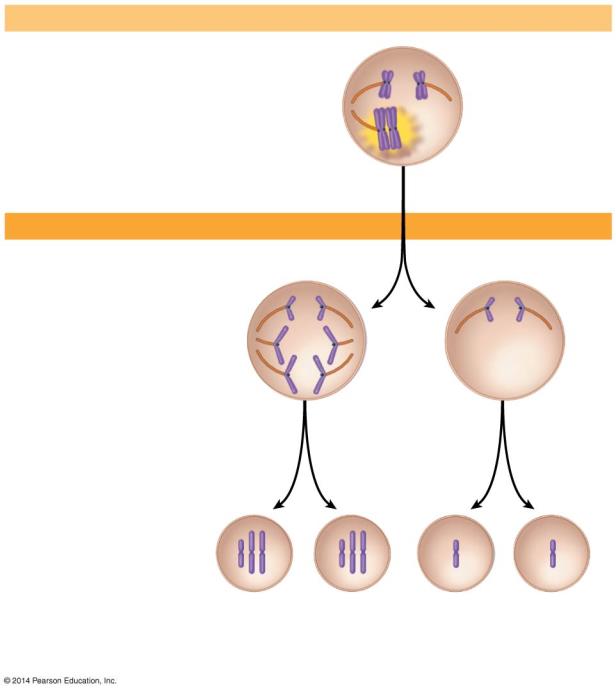 Meiosis I
Nondisjunction
Meiosis II
Normalmeiosis II
Gametes
Number ofchromosomes
n − 1
n + 1
n − 1
n + 1
Abnormal gametes
[Speaker Notes: Figure 8.18-1-3 Nondisjunction in meiosis I (part 1, step 3)]
Figure 8.18-2-2
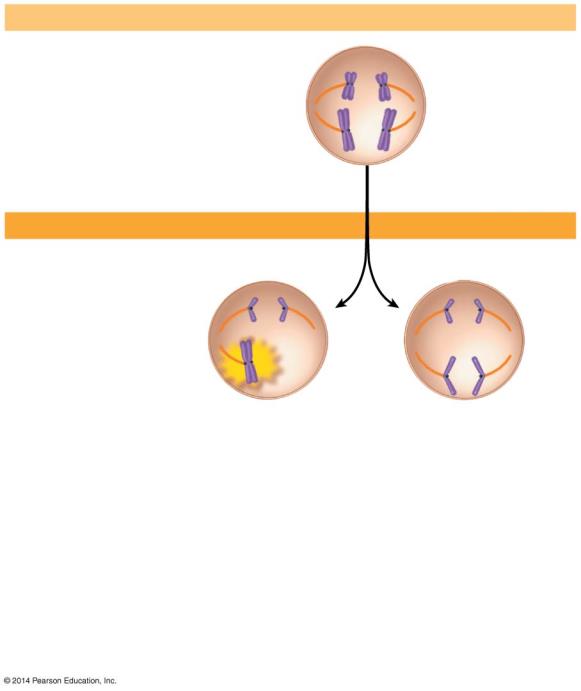 Meiosis I
Normalmeiosis I
Meiosis II
Nondisjunction
[Speaker Notes: Figure 8.18-2-2 Nondisjunction in meiosis II (part 2, step 2)]
Figure 8.18-2-3
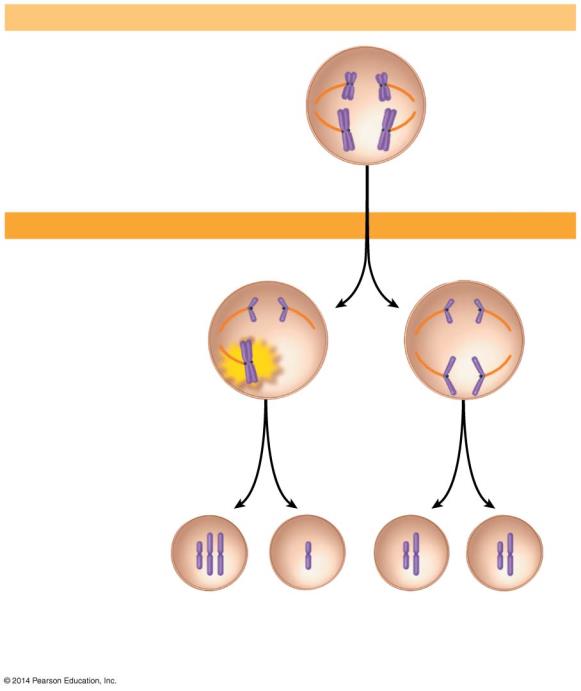 Meiosis I
Normalmeiosis I
Meiosis II
Nondisjunction
n
n
n + 1
n − 1
Normal gametes
Abnormal gametes
[Speaker Notes: Figure 8.18-2-3 Nondisjunction in meiosis II (part 2, step 3)]
Non disjunction
8.19 A karyotype is a photographic inventory of an individual’s chromosomes
A karyotype is an ordered display of magnified images of an individual’s chromosomes arranged in pairs.
© 2015 Pearson Education, Inc.
[Speaker Notes: Student Misconceptions and Concerns
• Before addressing karyotyping and nondisjunction events, consider reviewing the general structure and terminology associated with replicated chromosomes and the arrangement of chromosomes during metaphase of mitosis, meiosis I, and meiosis II. Figures 8.3B and 8.14 will be particularly helpful. A firm foundation in chromosome basics is necessary to understand the irregularities discussed in Modules 8.19–8.23.
Teaching Tips
• The Human Genome website is a tremendous asset for nearly every discussion related to human genetics. It can be accessed at www.genomics.energy.gov.]
8.19 A karyotype is a photographic inventory of an individual’s chromosomes
Karyotypes

are often produced from dividing cells arrested at metaphase of mitosis 

allow for the observation of 
homologous chromosome pairs
chromosome number
chromosome structure
© 2015 Pearson Education, Inc.
Figure 8.19-1-1
Packed redand whiteblood cells
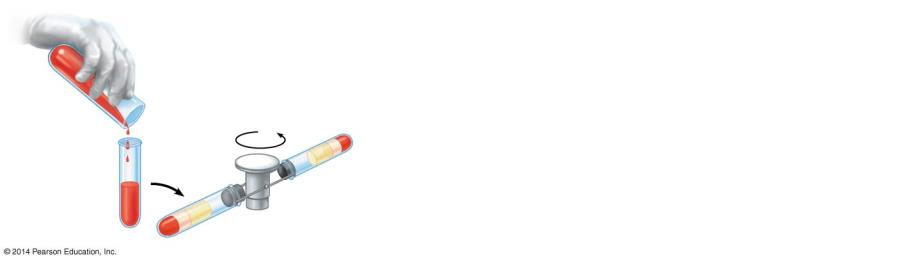 Centrifuge
Bloodculture
Fluid
[Speaker Notes: Figure 8.19-1-1 Preparation of a karyotype from a blood sample (part 1, step 1)]
Figure 8.19-1-2
Packed redand whiteblood cells
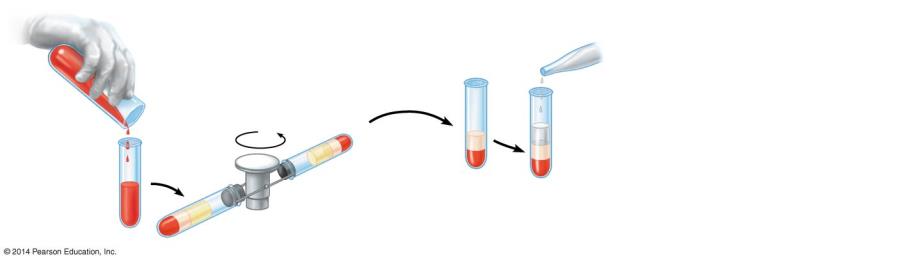 Hypotonicsolution
Centrifuge
Bloodculture
Fluid
[Speaker Notes: Figure 8.19-1-2 Preparation of a karyotype from a blood sample (part 1, step 2)]
Figure 8.19-1-3
Packed redand whiteblood cells
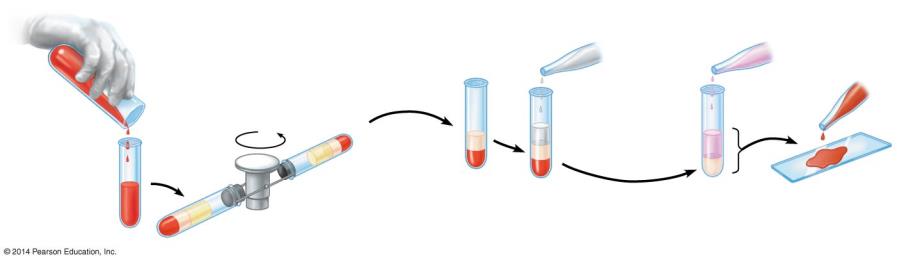 Hypotonicsolution
Fixative
Stain
Whiteblood
cells
Centrifuge
Bloodculture
Fluid
[Speaker Notes: Figure 8.19-1-3 Preparation of a karyotype from a blood sample (part 1, step 3)]
Figure 8.19-2
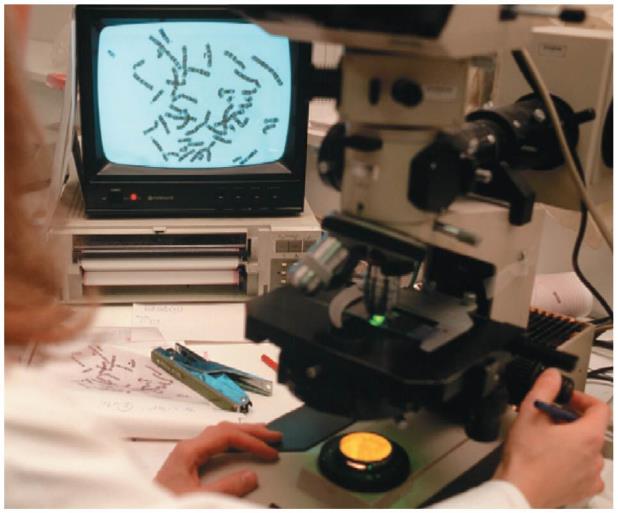 [Speaker Notes: Figure 8.19-2 Preparation of a karyotype from a blood sample (part 2)]
Figure 8.19-3
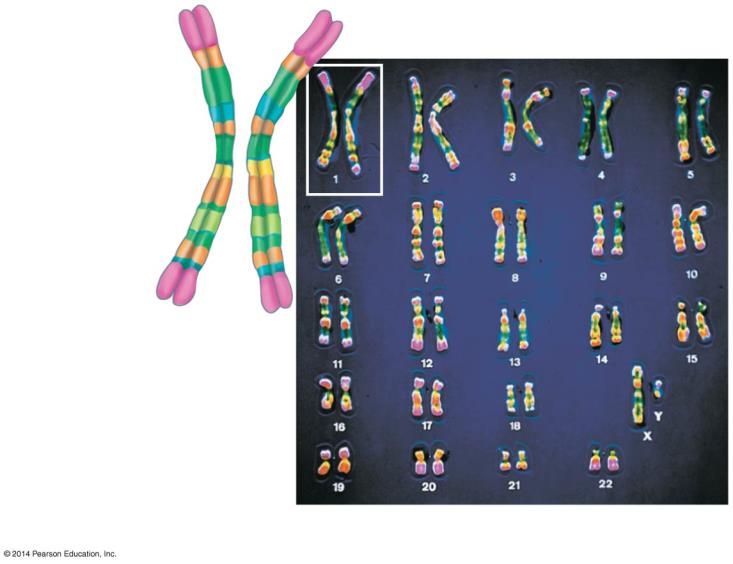 Centromere
Sisterchromatids
Pair ofhomologous
chromosomes
Sex chromosomes
[Speaker Notes: Figure 8.19-3 Preparation of a karyotype from a blood sample (part 3)]
8.20 CONNECTION: An extra copy of chromosome 21 causes Down syndrome
Trisomy 21

involves the inheritance of three copies of chromosome 21 

the most common human chromosome abnormality
© 2015 Pearson Education, Inc.
[Speaker Notes: Student Misconceptions and Concerns
• Before addressing karyotyping and nondisjunction events, consider reviewing the general structure and terminology associated with replicated chromosomes and the arrangement of chromosomes during metaphase of mitosis, meiosis I, and meiosis II. Figures 8.3B and 8.14 will be particularly helpful. A firm foundation in chromosome basics is necessary to understand the irregularities discussed in Modules 8.19–8.23.
Teaching Tips
• If you have several hundred students or more in your class, it is likely that at least one of your students has a sibling with Down syndrome. The authors note that overall, about one in every 700 babies are born with Down syndrome.
• The National Down Syndrome Society has a website at www.ndss.org. It is a wonderful resource.
• The Human Genome website is a tremendous asset for nearly every discussion related to human genetics. It can be accessed at www.genomics.energy.gov.
Active Lecture Tips
• See the Activity Applying the Concept of Non-Disjunction to Trisomy on the Instructor Exchange. Visit the Instructor Exchange in the MasteringBiology instructor resource area for a description of this activity.]
8.20 CONNECTION: An extra copy of chromosome 21 causes Down syndrome
A person with trisomy 21 has a condition called Down syndrome
characteristic facial features
short stature
heart defects
susceptibility to respiratory infections, leukemia, and Alzheimer’s disease
varying degrees of developmental disabilities.

The incidence increases with the age of the mother.
© 2015 Pearson Education, Inc.
[Speaker Notes: Student Misconceptions and Concerns
• Before addressing karyotyping and nondisjunction events, consider reviewing the general structure and terminology associated with replicated chromosomes and the arrangement of chromosomes during metaphase of mitosis, meiosis I, and meiosis II. Figures 8.3B and 8.14 will be particularly helpful. A firm foundation in chromosome basics is necessary to understand the irregularities discussed in Modules 8.19–8.23.
Teaching Tips
• If you have several hundred students or more in your class, it is likely that at least one of your students has a sibling with Down syndrome. The authors note that overall, about one in every 700 babies are born with Down syndrome.
• The National Down Syndrome Society has a website at www.ndss.org. It is a wonderful resource.
• The Human Genome website is a tremendous asset for nearly every discussion related to human genetics. It can be accessed at www.genomics.energy.gov.
Active Lecture Tips
• See the Activity Applying the Concept of Non-Disjunction to Trisomy on the Instructor Exchange. Visit the Instructor Exchange in the MasteringBiology instructor resource area for a description of this activity.]
Figure 8.20a-0
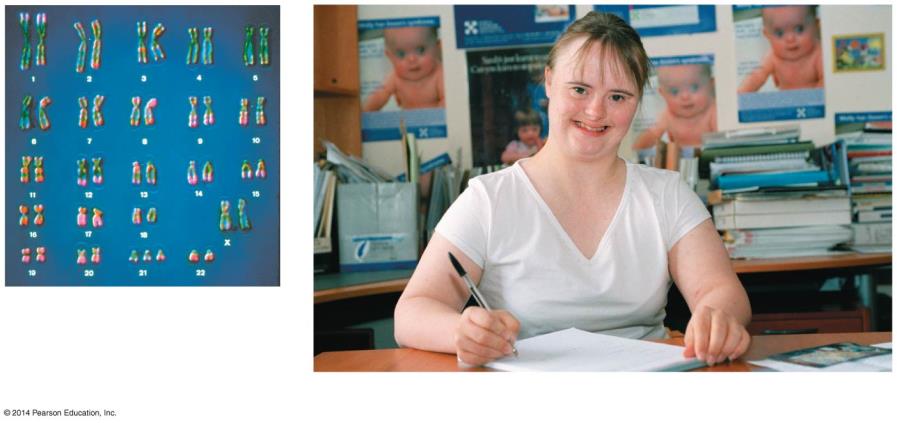 Trisomy 21
A person with Down syndrome
[Speaker Notes: Figure 8.20a-0 A karyotype showing trisomy 21 and an individual with Down syndrome]
Figure 8.20b
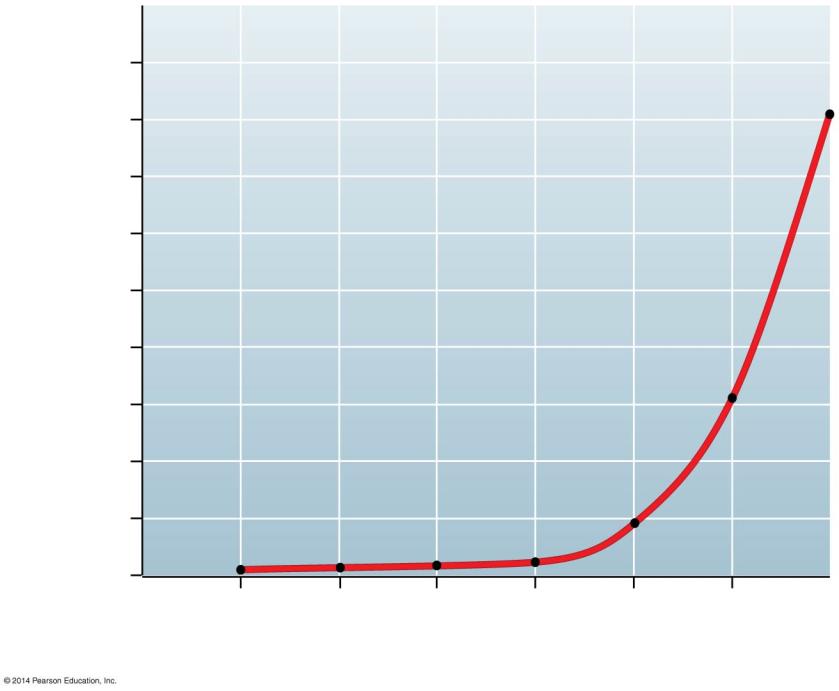 90
80
70
60
Infants with Down syndrome(per 1,000 births)
50
40
30
20
10
0
20
25
30
35
40
45
Age of mother
[Speaker Notes: Figure 8.20b Maternal age and incidence of Down syndrome]
8.21 CONNECTION: Abnormal numbers of sex chromosomes do not usually affect survival
Sex chromosome abnormalities seem to upset the genetic balance less than an unusual number of autosomes. 

The small size of the Y chromosome

X chromosome inactivation
© 2015 Pearson Education, Inc.
[Speaker Notes: Student Misconceptions and Concerns
• Before addressing karyotyping and nondisjunction events, consider reviewing the general structure and terminology associated with replicated chromosomes and the arrangement of chromosomes during metaphase of mitosis, meiosis I, and meiosis II. Figures 8.3B and 8.14 will be particularly helpful. A firm foundation in chromosome basics is necessary to understand the irregularities discussed in Modules 8.19–8.23.
Teaching Tips
• Some syndromes related to human sexuality are not the result of abnormalities in sex chromosome number. Androgen insensitivity syndrome produces sterile males who possess mostly female sex characteristics. People with this condition are genetically male but have bodies that fail to respond to male sex hormones. The National Institutes of Health website “Genetics Home Reference” can provide additional details about this and most genetic disorders at http://ghr.nlm.nih.gov.
• The Human Genome website is a tremendous asset for nearly every discussion related to human genetics. It can be accessed at www.genomics.energy.gov.]
8.21 CONNECTION: Abnormal numbers of sex chromosomes do not usually affect survival
The following table lists the most common human sex chromosome abnormalities. 

a single Y chromosome is enough to produce “maleness,” even in combination with several X chromosomes

the absence of a Y chromosome yields “femaleness.”
© 2015 Pearson Education, Inc.
[Speaker Notes: Student Misconceptions and Concerns
• Before addressing karyotyping and nondisjunction events, consider reviewing the general structure and terminology associated with replicated chromosomes and the arrangement of chromosomes during metaphase of mitosis, meiosis I, and meiosis II. Figures 8.3B and 8.14 will be particularly helpful. A firm foundation in chromosome basics is necessary to understand the irregularities discussed in Modules 8.19–8.23.
Teaching Tips
• Some syndromes related to human sexuality are not the result of abnormalities in sex chromosome number. Androgen insensitivity syndrome produces sterile males who possess mostly female sex characteristics. People with this condition are genetically male but have bodies that fail to respond to male sex hormones. The National Institutes of Health website “Genetics Home Reference” can provide additional details about this and most genetic disorders at http://ghr.nlm.nih.gov.
• The Human Genome website is a tremendous asset for nearly every discussion related to human genetics. It can be accessed at www.genomics.energy.gov.]
Table 8.21
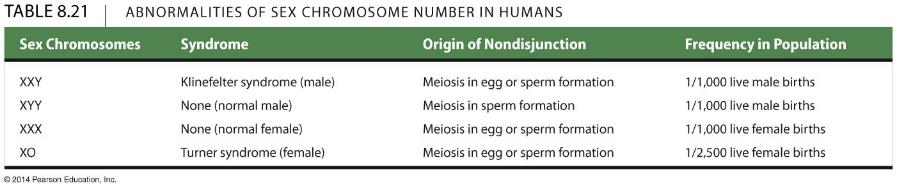 [Speaker Notes: Table 8.21 Abnormalities of sex chromosome number in humans]
8.22 EVOLUTION CONNECTION: New species can arise from errors in cell division
Errors in mitosis or meiosis may produce polyploid species, with more than two chromosome sets.

The formation of polyploid species
© 2015 Pearson Education, Inc.
[Speaker Notes: Student Misconceptions and Concerns
• Before addressing karyotyping and nondisjunction events, consider reviewing the general structure and terminology associated with replicated chromosomes and the arrangement of chromosomes during metaphase of mitosis, meiosis I, and meiosis II. Figures 8.3B and 8.14 will be particularly helpful. A firm foundation in chromosome basics is necessary to understand the irregularities discussed in Modules 8.19–8.23.
Teaching Tips
• In general, flowering plants are more likely to form new species through polyploidy than animals, because unlike most animals, many flowering plants can fertilize themselves.
• The gray tree frog, which is found over most of the eastern half of the United States, from Florida and Texas to Ontario and Maine, consists of two species: Hyla chrysoscelis, which is diploid, and Hyla versicolor, which is tetraploid. The two species cannot be distinguished, except by the number of chromosomes in their cells. The tetraploid species is thought to have been formed by an error in meiosis, similar to that frequently seen in plants.
• The Human Genome website is a tremendous asset for nearly every discussion related to human genetics. It can be accessed at www.genomics.energy.gov.]
8.23 CONNECTION: Alterations of chromosome structure can cause birth defects and cancer
Chromosome breakage can lead to rearrangements that can produce genetic disorders or, if changes occur in somatic cells, cancer.
© 2015 Pearson Education, Inc.
[Speaker Notes: Student Misconceptions and Concerns
• Before addressing karyotyping and nondisjunction events, consider reviewing the general structure and terminology associated with replicated chromosomes and the arrangement of chromosomes during metaphase of mitosis, meiosis I, and meiosis II. Figures 8.3B and 8.14 will be particularly helpful. A firm foundation in chromosome basics is necessary to understand the irregularities discussed in Modules 8.19–8.23.
Teaching Tips
• Challenge students to create a simple sentence and then modify that sentence to represent (a) a deletion, (b) a duplication, and (c) an inversion as an analogy to these changes to a chromosome.
• The Human Genome website is a tremendous asset for nearly every discussion related to human genetics. It can be accessed at www.genomics.energy.gov.]
8.23 CONNECTION: Alterations of chromosome structure can cause birth defects and cancer
These rearrangements can lead to four types of changes in chromosome structure.

1. A deletion is the loss of a chromosome segment.

2. A duplication is the repeat of a chromosome segment.
© 2015 Pearson Education, Inc.
[Speaker Notes: Student Misconceptions and Concerns
• Before addressing karyotyping and nondisjunction events, consider reviewing the general structure and terminology associated with replicated chromosomes and the arrangement of chromosomes during metaphase of mitosis, meiosis I, and meiosis II. Figures 8.3B and 8.14 will be particularly helpful. A firm foundation in chromosome basics is necessary to understand the irregularities discussed in Modules 8.19–8.23.
Teaching Tips
• Challenge students to create a simple sentence and then modify that sentence to represent (a) a deletion, (b) a duplication, and (c) an inversion as an analogy to these changes to a chromosome.
• The Human Genome website is a tremendous asset for nearly every discussion related to human genetics. It can be accessed at www.genomics.energy.gov.]
8.23 CONNECTION: Alterations of chromosome structure can cause birth defects and cancer
3. An inversion is the reversal of a chromosome segment.

4.  A translocation is the attachment of a segment to a nonhomologous chromosome. A translocation may be reciprocal.
© 2015 Pearson Education, Inc.
8.23 CONNECTION: Alterations of chromosome structure can cause birth defects and cancer
Inversions are less likely than deletions or duplications to produce harmful effects, because in inversions all genes are still present in their normal number.

Many deletions cause serious physical or mental problems.

Translocations may or may not be harmful.
© 2015 Pearson Education, Inc.
[Speaker Notes: Student Misconceptions and Concerns
• Before addressing karyotyping and nondisjunction events, consider reviewing the general structure and terminology associated with replicated chromosomes and the arrangement of chromosomes during metaphase of mitosis, meiosis I, and meiosis II. Figures 8.3B and 8.14 will be particularly helpful. A firm foundation in chromosome basics is necessary to understand the irregularities discussed in Modules 8.19–8.23.
Teaching Tips
• Challenge students to create a simple sentence and then modify that sentence to represent (a) a deletion, (b) a duplication, and (c) an inversion as an analogy to these changes to a chromosome.
• The Human Genome website is a tremendous asset for nearly every discussion related to human genetics. It can be accessed at www.genomics.energy.gov.]
8.23 CONNECTION: Alterations of chromosome structure can cause birth defects and cancer
Chronic myelogenous leukemia (CML)

one of the most common leukemias

affects cells that give rise to white blood cells (leukocytes)
© 2015 Pearson Education, Inc.
[Speaker Notes: Student Misconceptions and Concerns
• Before addressing karyotyping and nondisjunction events, consider reviewing the general structure and terminology associated with replicated chromosomes and the arrangement of chromosomes during metaphase of mitosis, meiosis I, and meiosis II. Figures 8.3B and 8.14 will be particularly helpful. A firm foundation in chromosome basics is necessary to understand the irregularities discussed in Modules 8.19–8.23.
Teaching Tips
• Challenge students to create a simple sentence and then modify that sentence to represent (a) a deletion, (b) a duplication, and (c) an inversion as an analogy to these changes to a chromosome.
• The Human Genome website is a tremendous asset for nearly every discussion related to human genetics. It can be accessed at www.genomics.energy.gov.]
Figure 8.23a-0
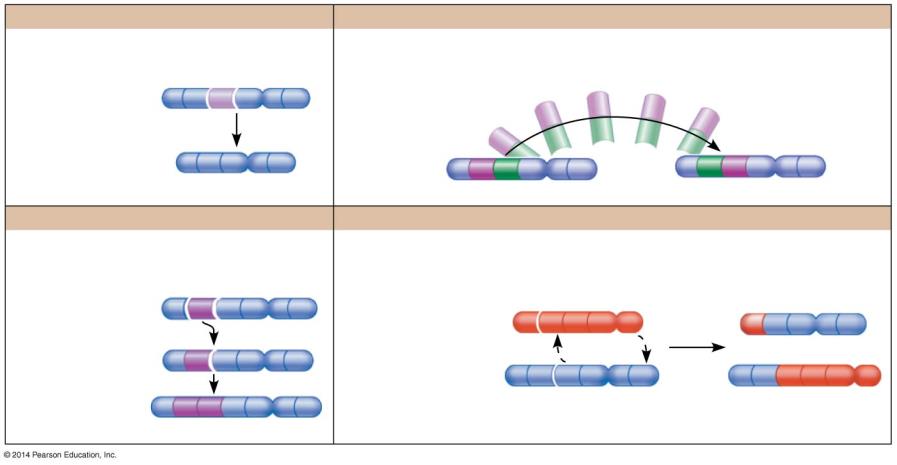 Inversion
Deletion
Duplication
Reciprocal translocation
Homologouschromosomes
Nonhomologouschromosomes
[Speaker Notes: Figure 8.23a-0 Alterations of chromosome structure]
Figure 8.23a-2
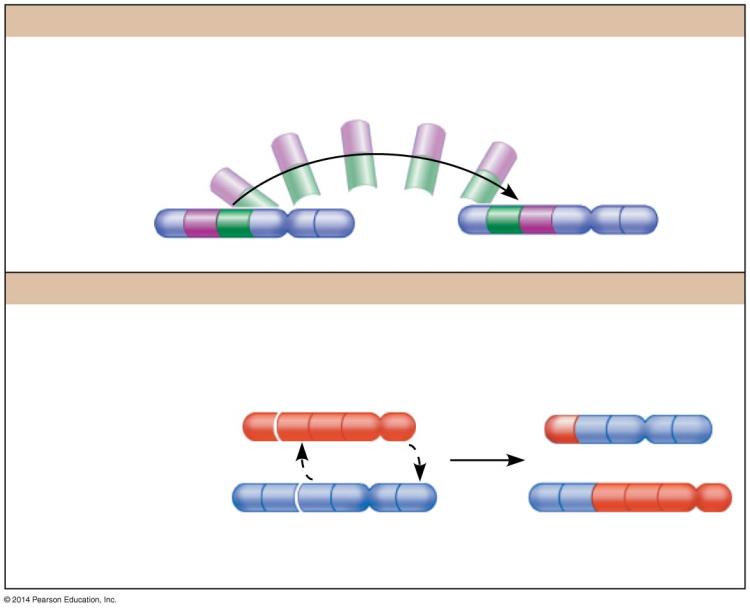 Inversion
Reciprocal translocation
Nonhomologouschromosomes
[Speaker Notes: Figure 8.23a-2 Alterations of chromosome structure (part 2)]